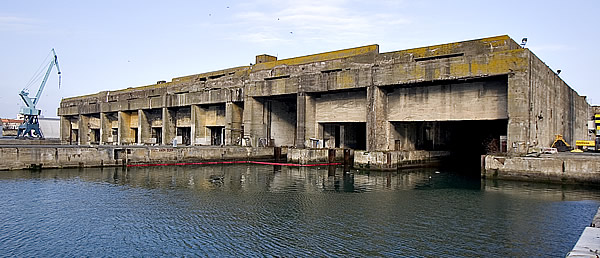 Libération de la poche Rochelaise
De août 1944 au 9 mai 1945
La Rochelle, Île de Ré, nord de l'Île d'Oléron et La Pallice
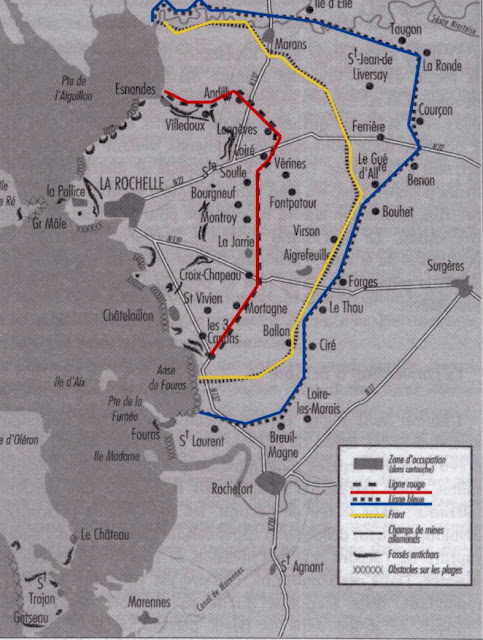 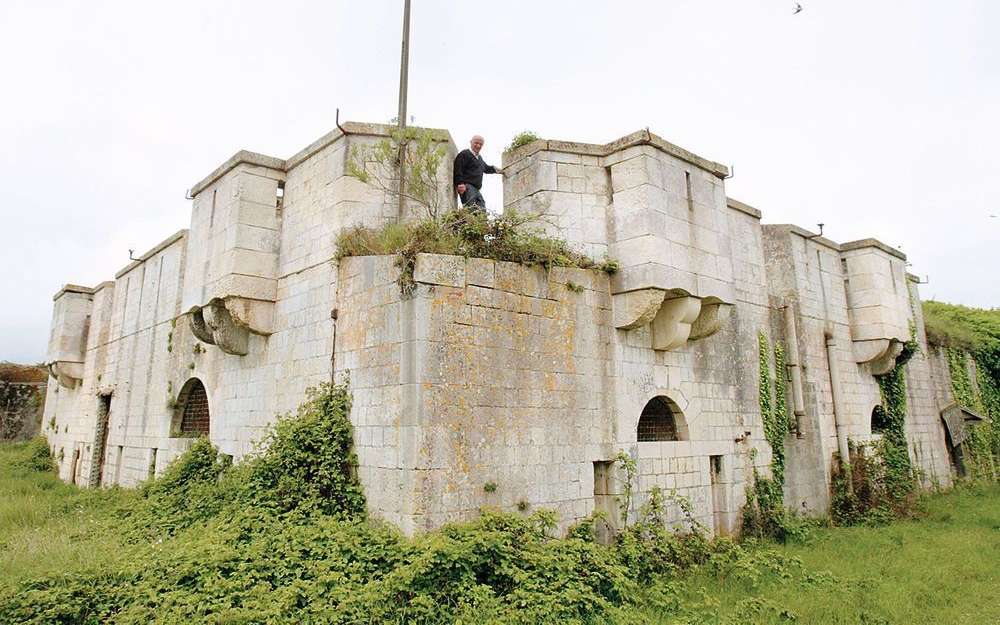 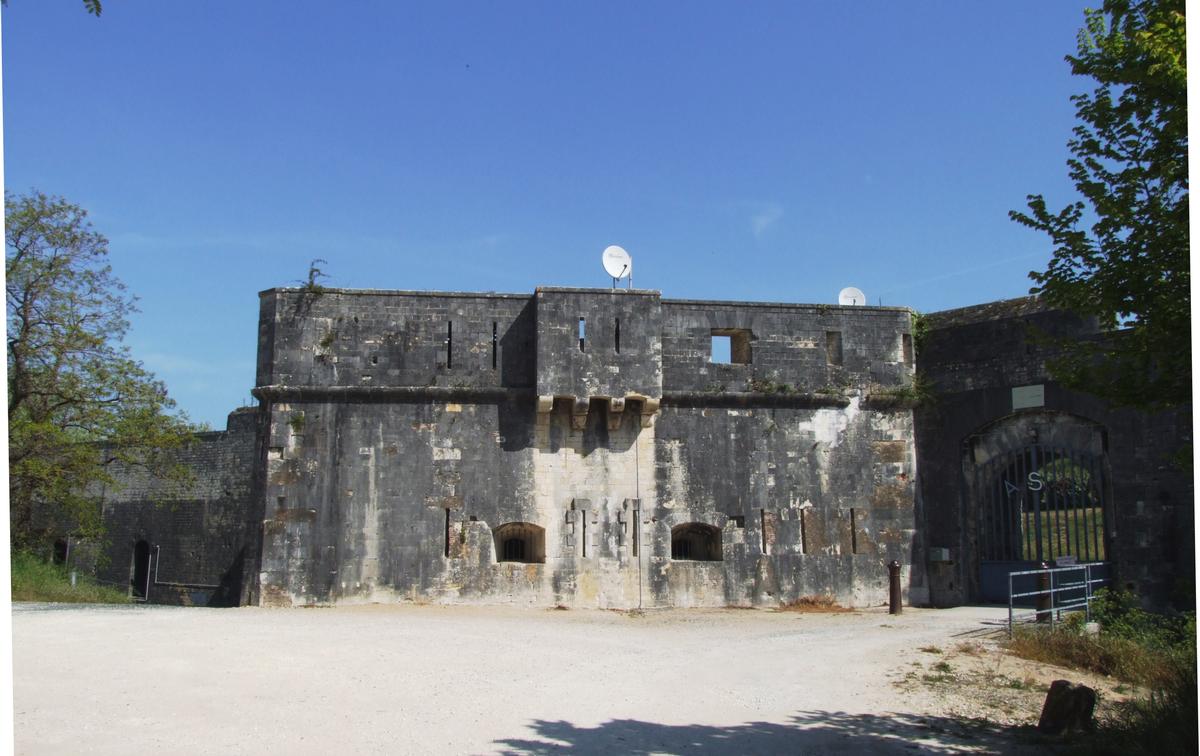 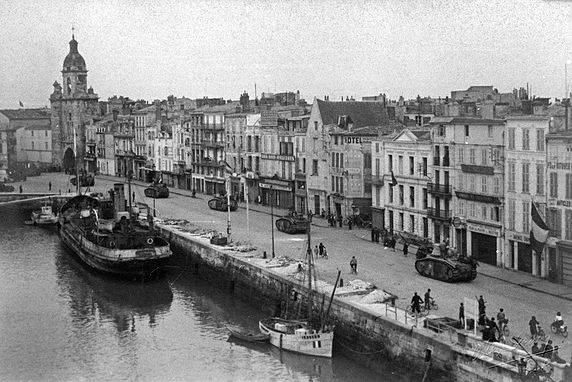 Le chemin de la libération
De Gaulle à l'hôtel de ville
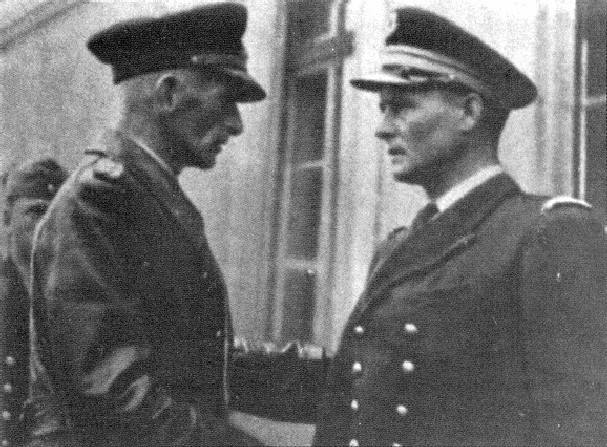 La reddition
Mémorial à Saint-Sauveur d'Aunis
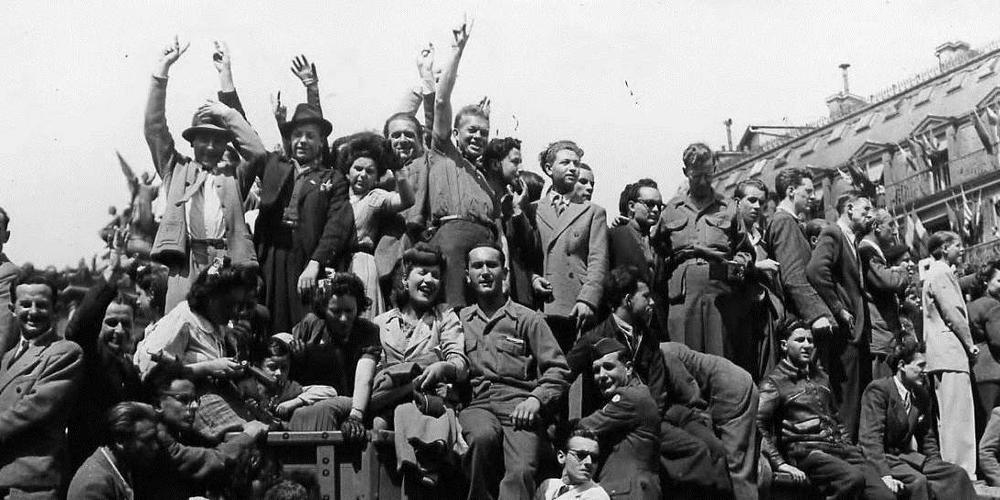 En conclusion:
Bilan matériel:
Bilan humain:
Royan est pratiquement rayée de la carte ainsi que Laleu et La Pallice. Heureusement, la liesse de la Libération permet de reconstruire vite et en 1950 une base de l’OTAN s’installe à La Pallice. Sa présence permet une reprise économique. Le 11 novembre 1948, la ville reçoit la citation de l’armée, comportant la croix de guerre avec les palmes comme « Dernière ville de France délivrée » et comme incarnation de la fidélité patriotique
Plus de 225 exécutions
1120 déportés dont 576 ne sont pas revenus
892 FFI morts au combat
1600 victimes des bombardements
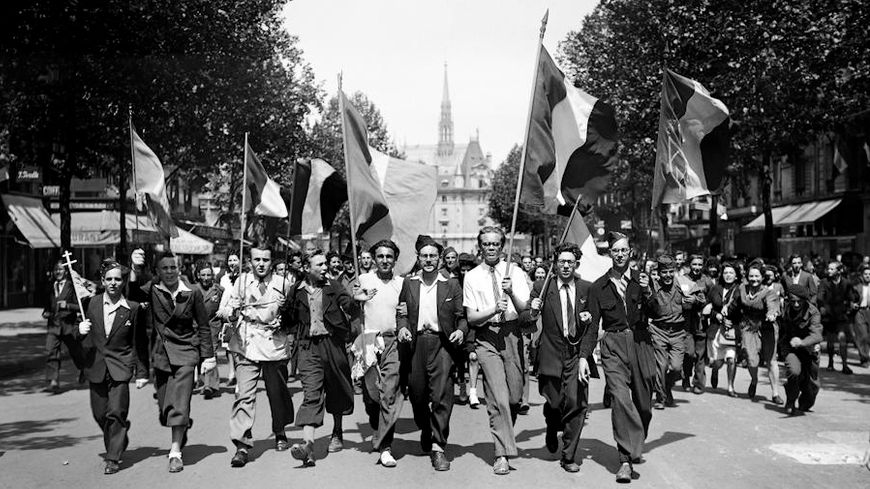 Une "originalité rochelaise", de Christiane Gachignard
La seule poche à avoir : 
conservé une population nombreuse
été épargnée par les combats
être sortie sans dommages de la tourmente
négocié avec l'occupant un modus vivendi 
à n'avoir été libérée que par des troupes françaises.
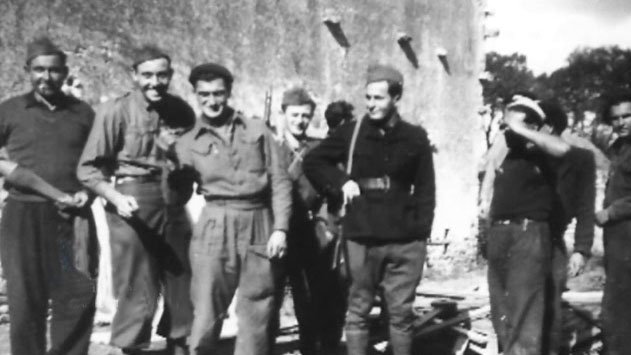 La Rochelle Libre !!